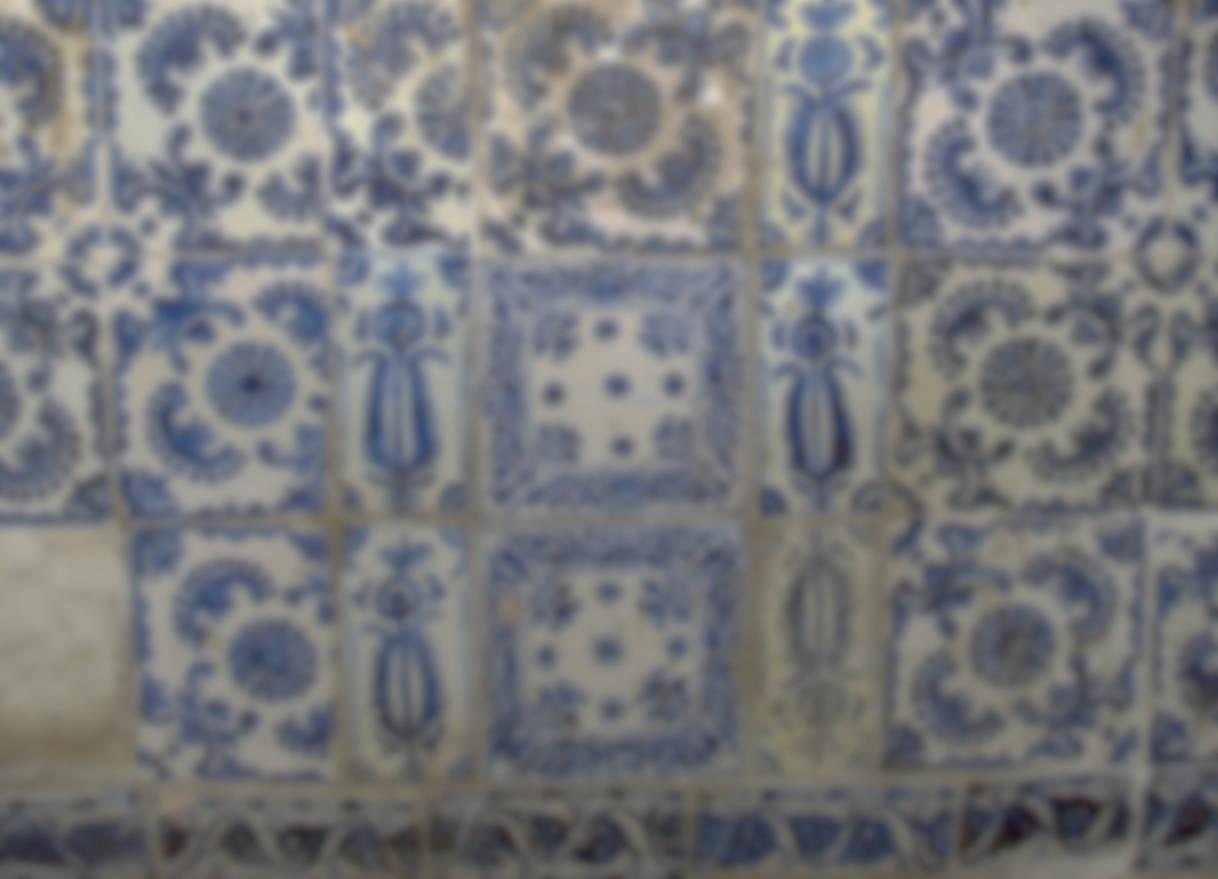 Армянский Иерусалим
Яна Чехановец
 (Служба Древностей Израиля)
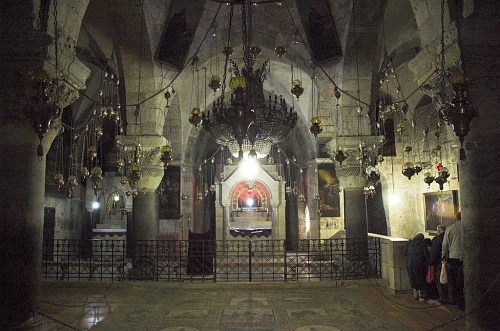 Храм Св. Воскресения
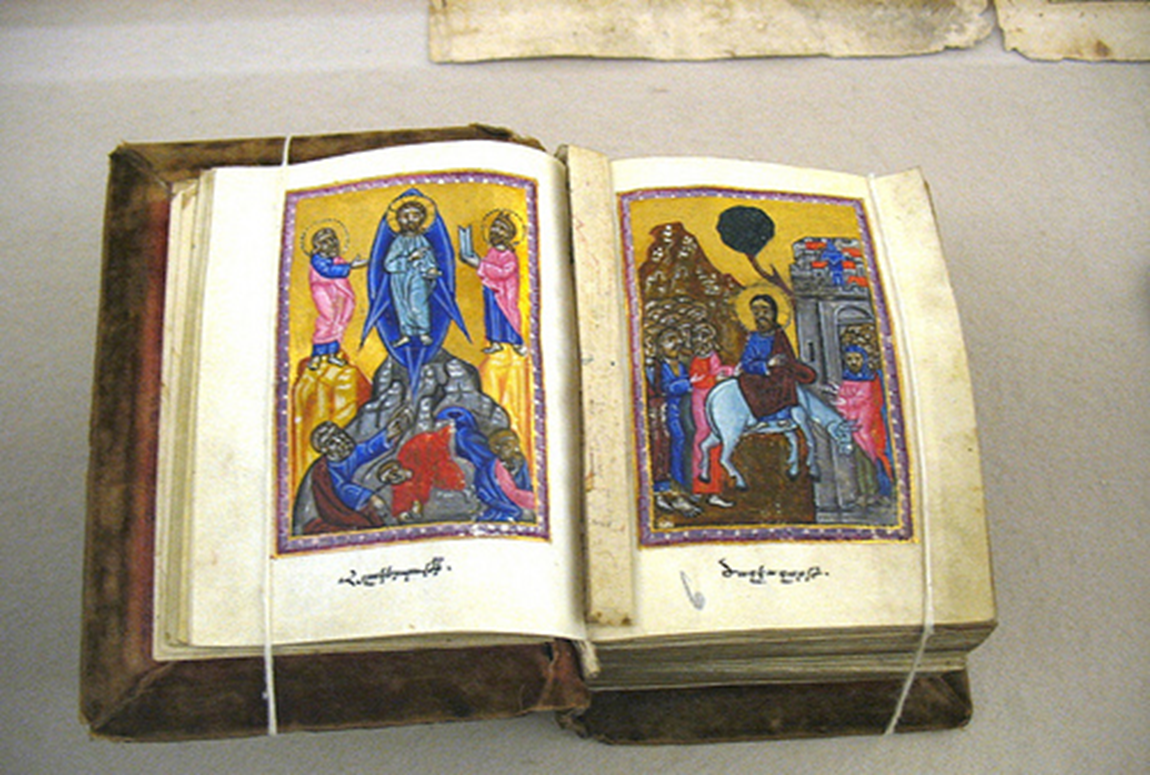 Собор Свв. Иаковов
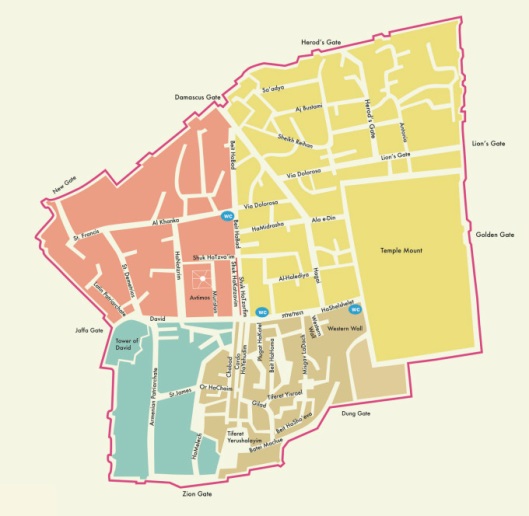 Запас свободной площади…
…и свободной земли
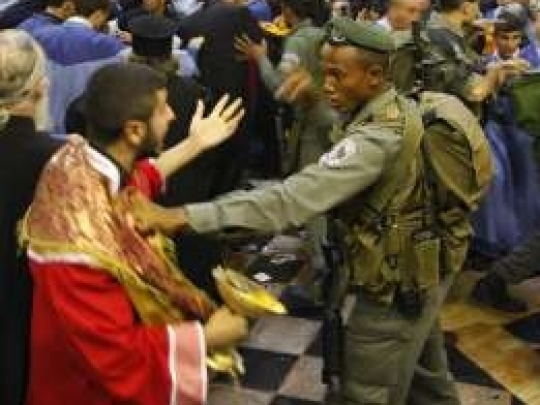 Права на святые места 
и статус-кво
Вифлеем, Храм Рождества
Собственные стены
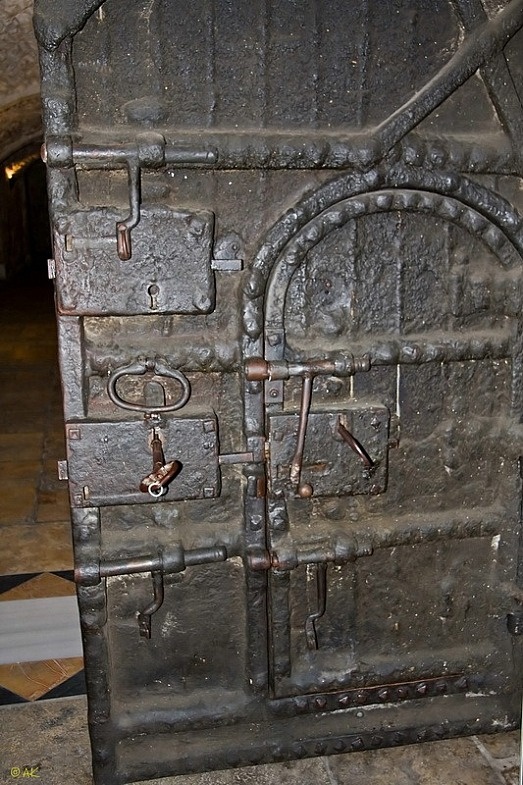 Вход 
в Армянский квартал
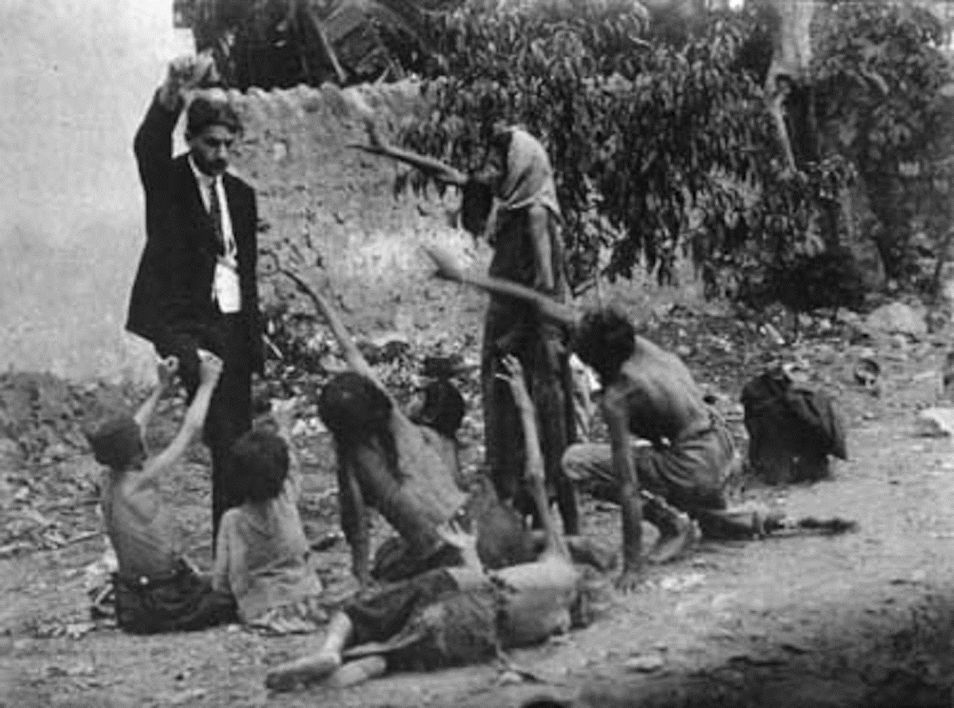 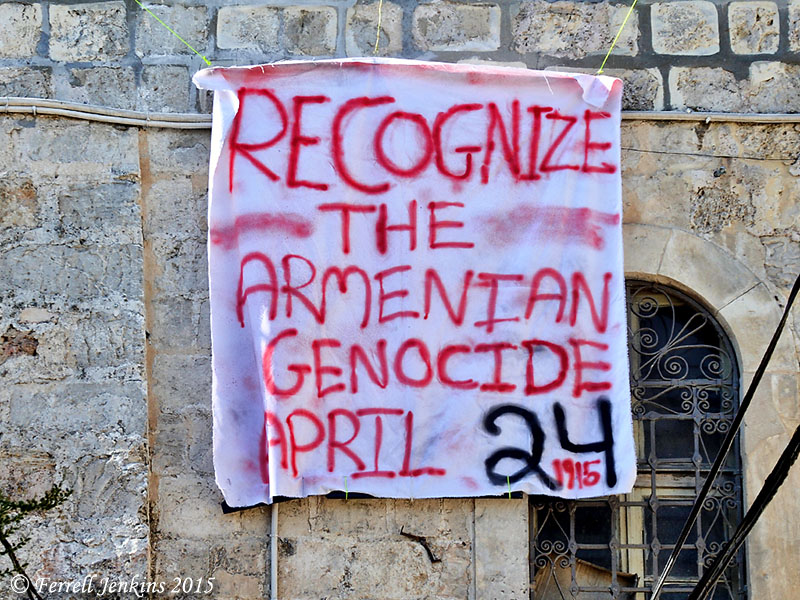 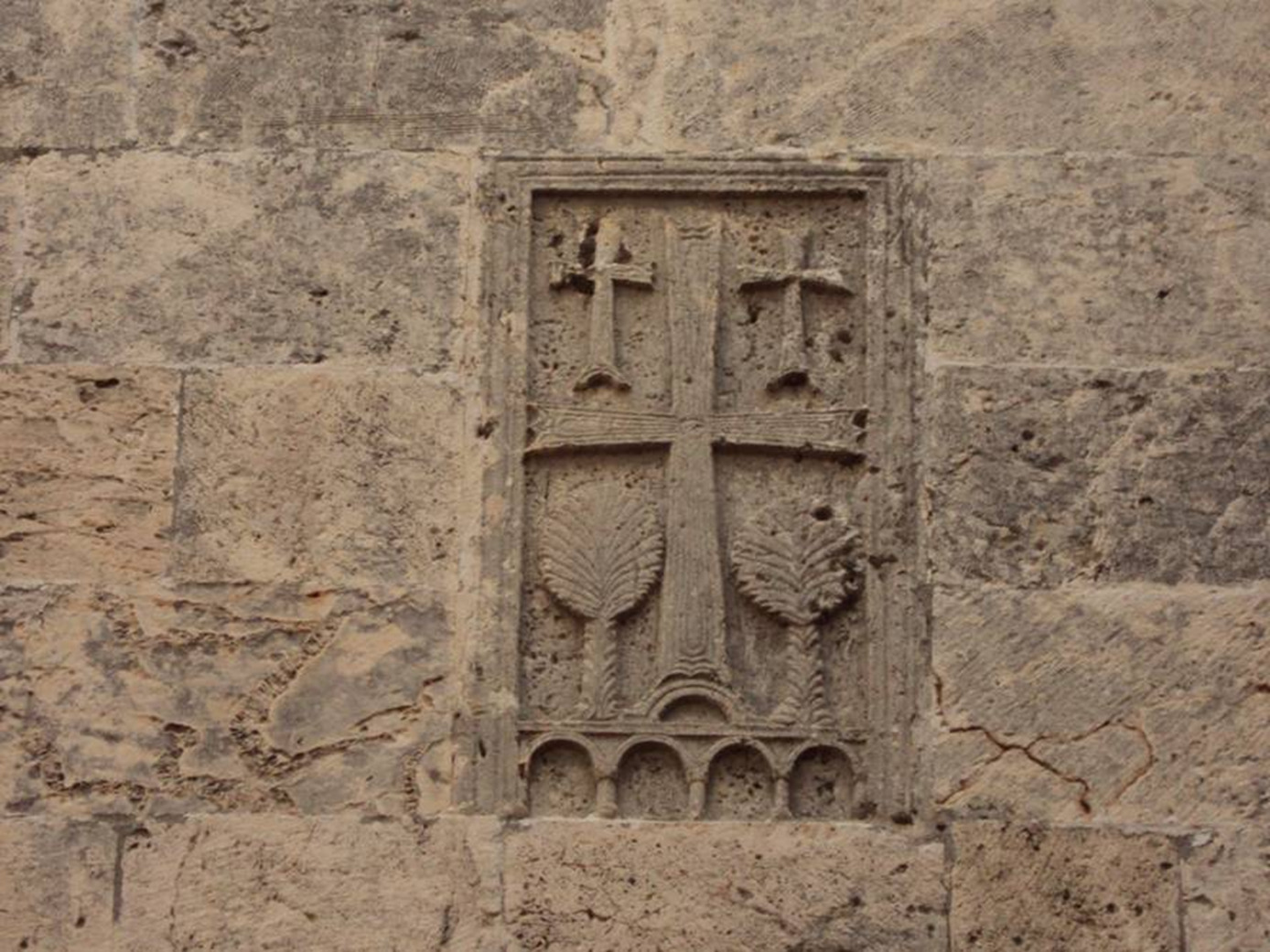 Собор Св. Иаковов, XI в.
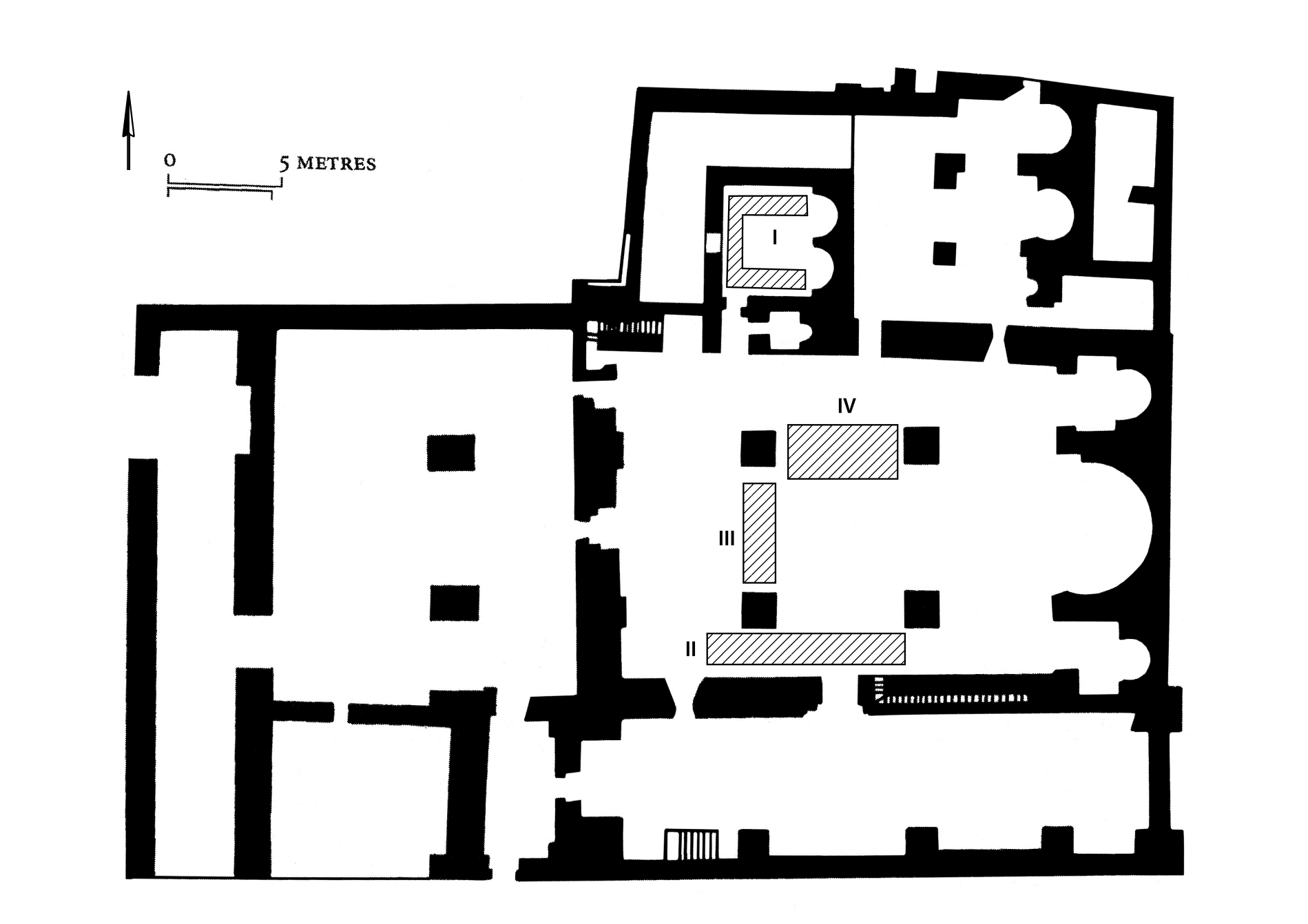 Византийская часть собора: часовня Св. Мины
1957
«Армянский сад»
Раскопки К. Кеньон, 1960-е гг.
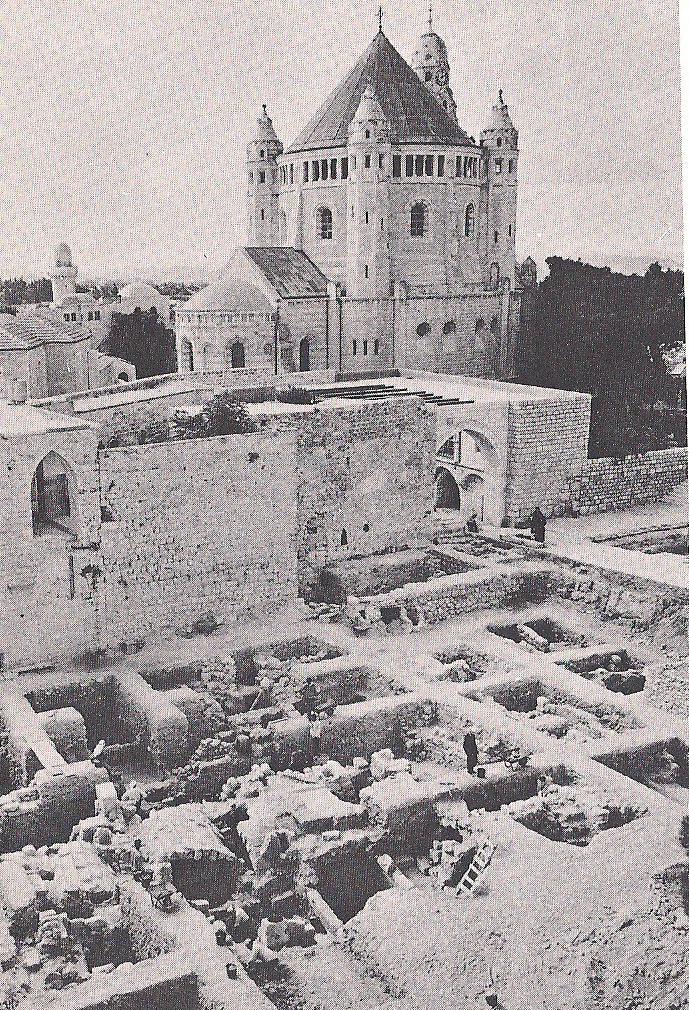 Раскопки М. Броши, 1960-е гг.
Мусрара, «Птичья мозаика»
Случайная находка конца XIX в.
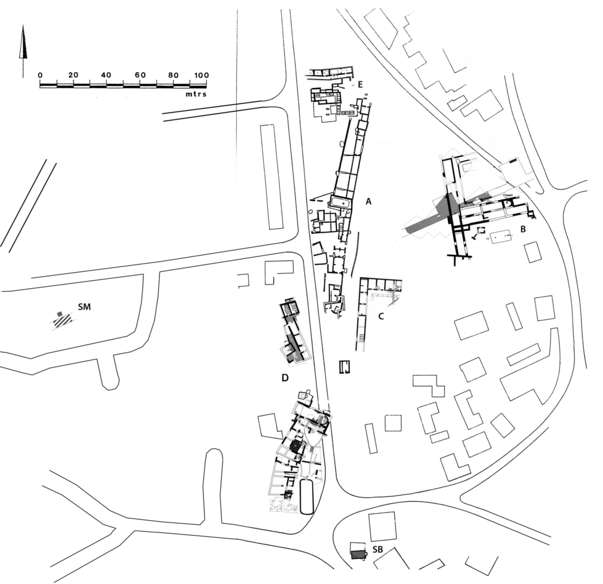 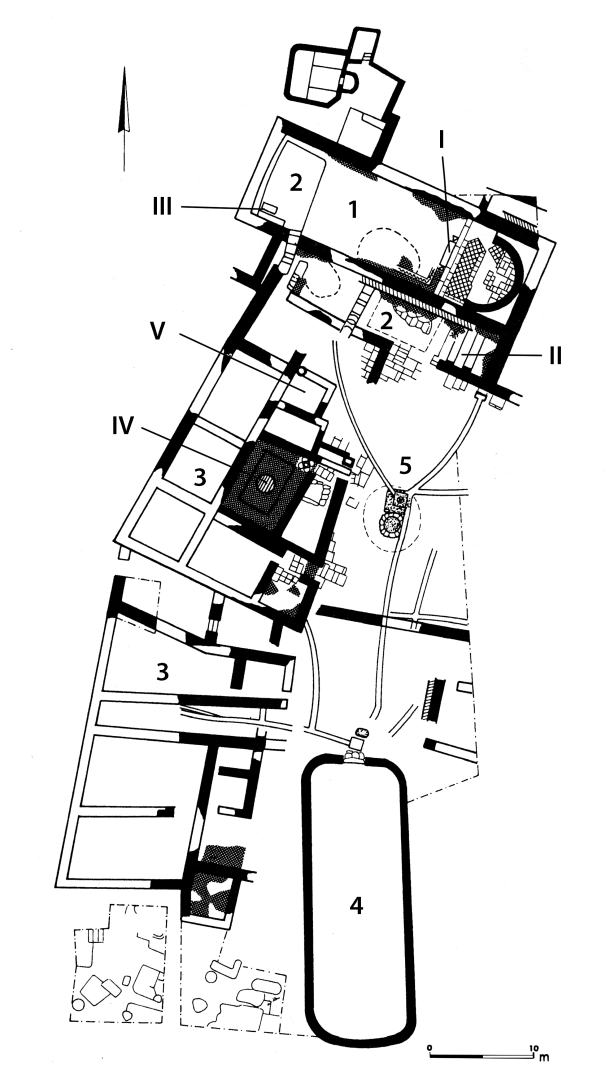 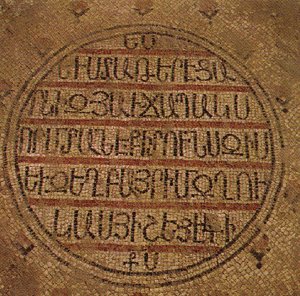 Мусрара, спасательные раскопки Д. Амита, 1990-е гг.
Спасо-Вознесенский монастырь
на Елеонской горе
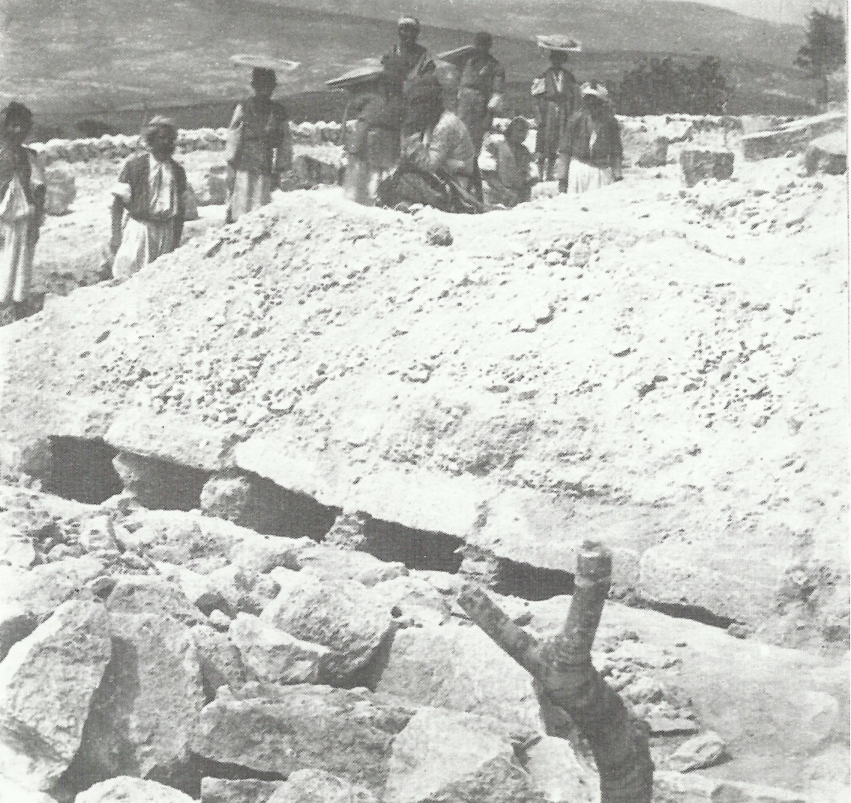 Архим. Антонин
(Капустин)
и раскопки на Елеоне
1870-е гг.
«Могила Шошаник, матери Артабана»
© ГМИР
© ГМИР
План Елеонского участка С.М. Дмитревского, 1885
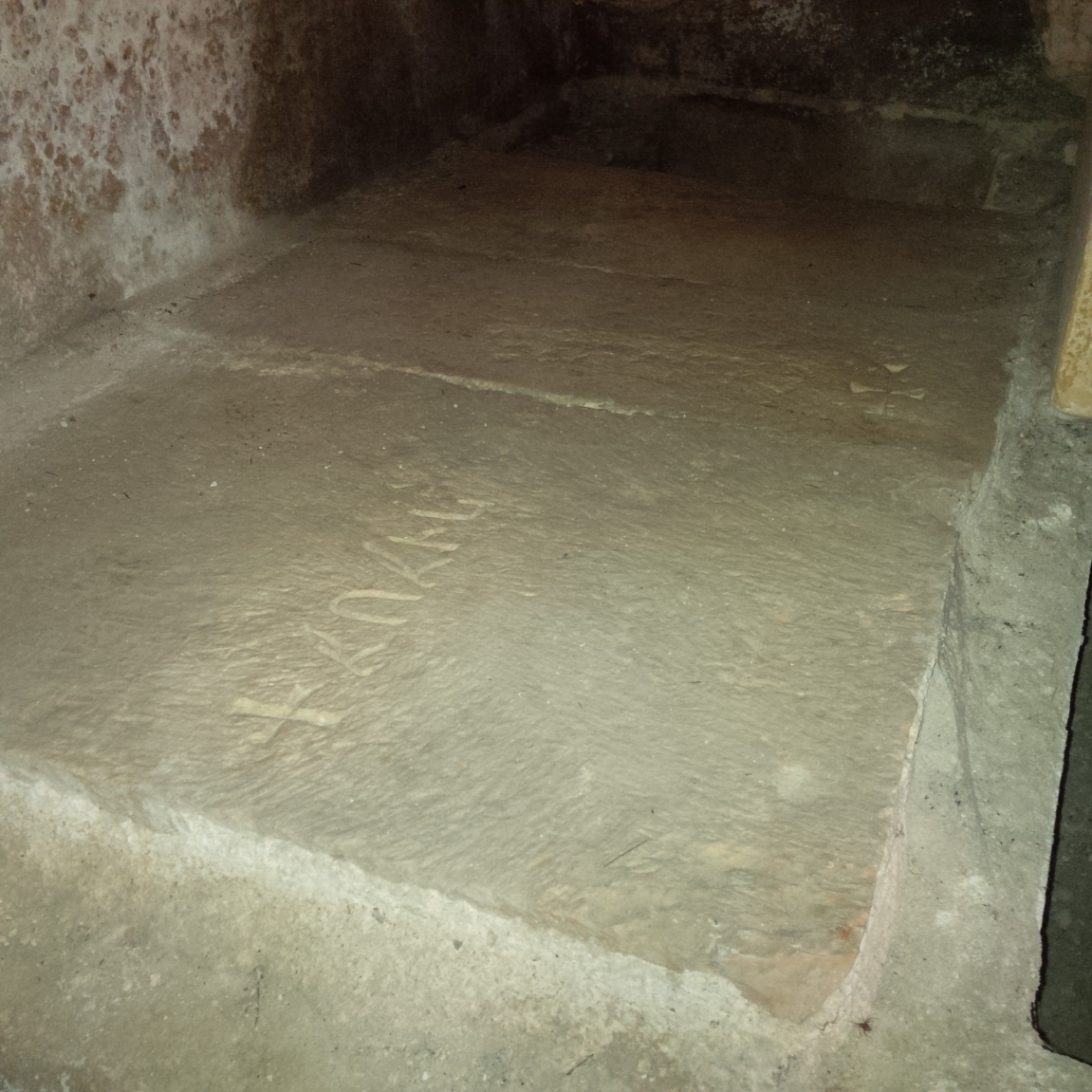 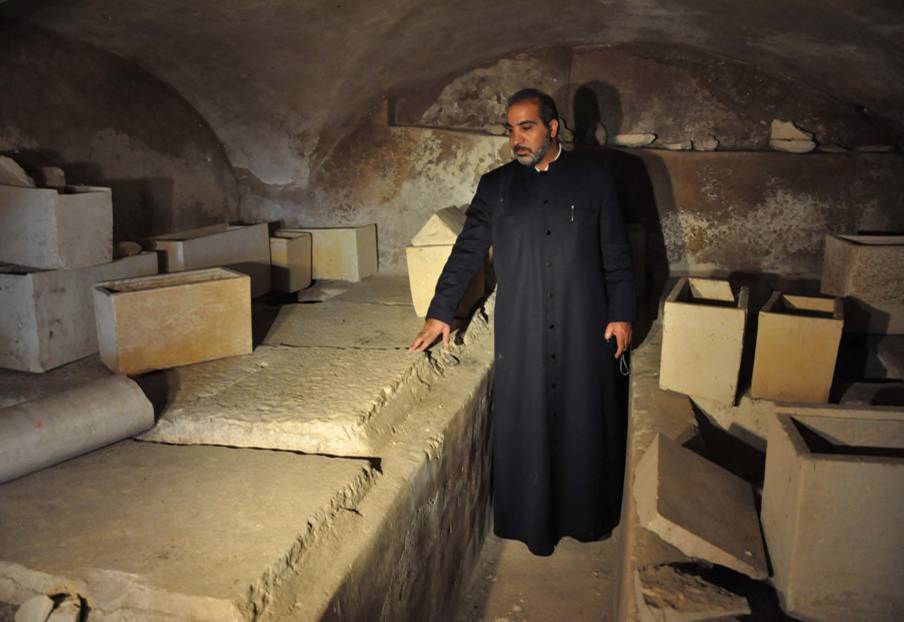 Крипты византийского монастыря, VI-VII вв.
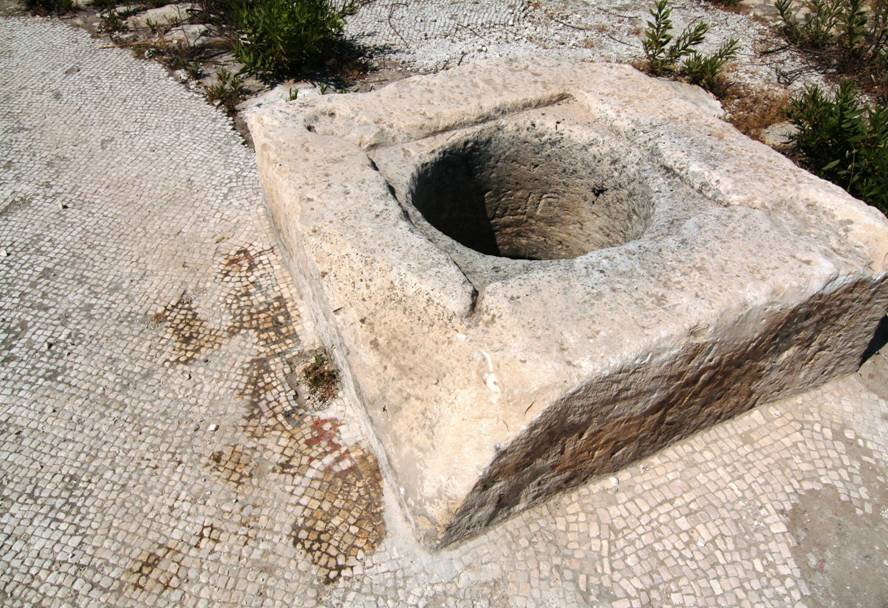 Гора Скопус, монастырь Феодора и Кириака
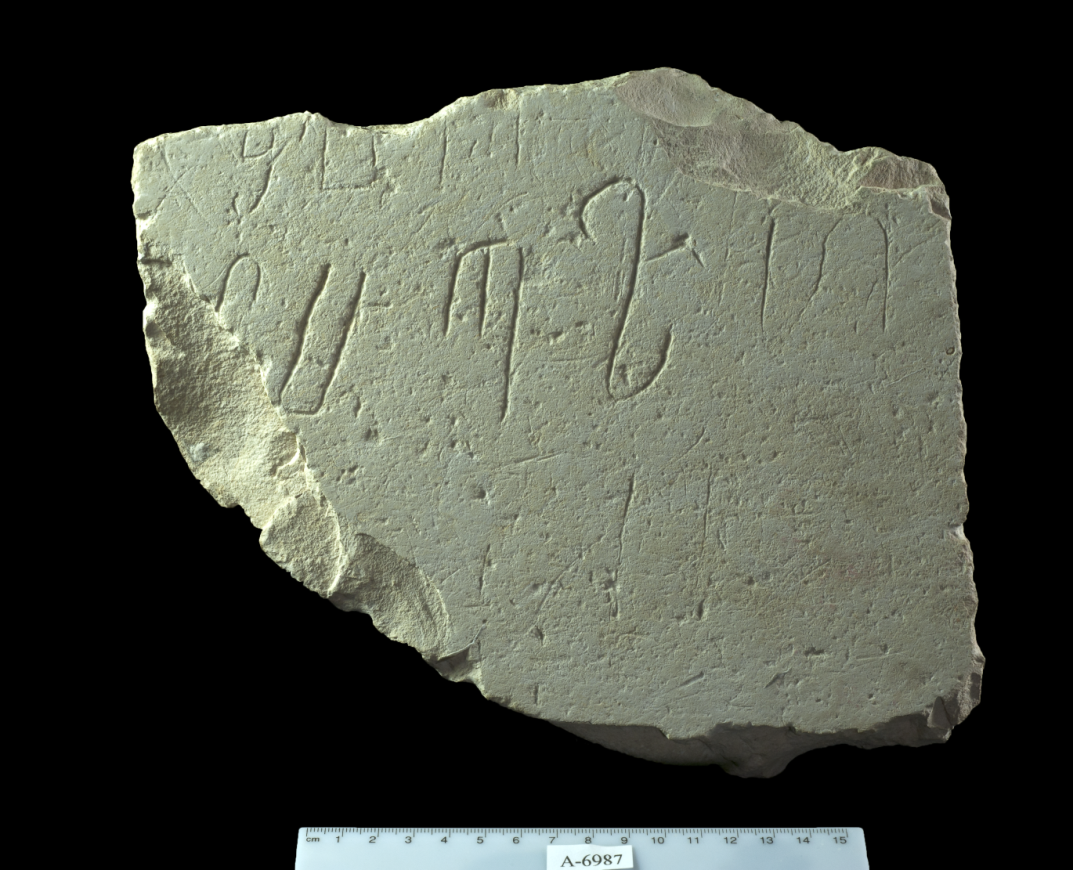 Город Давида
Национальный фактор:
язык
архитектура
артефакты
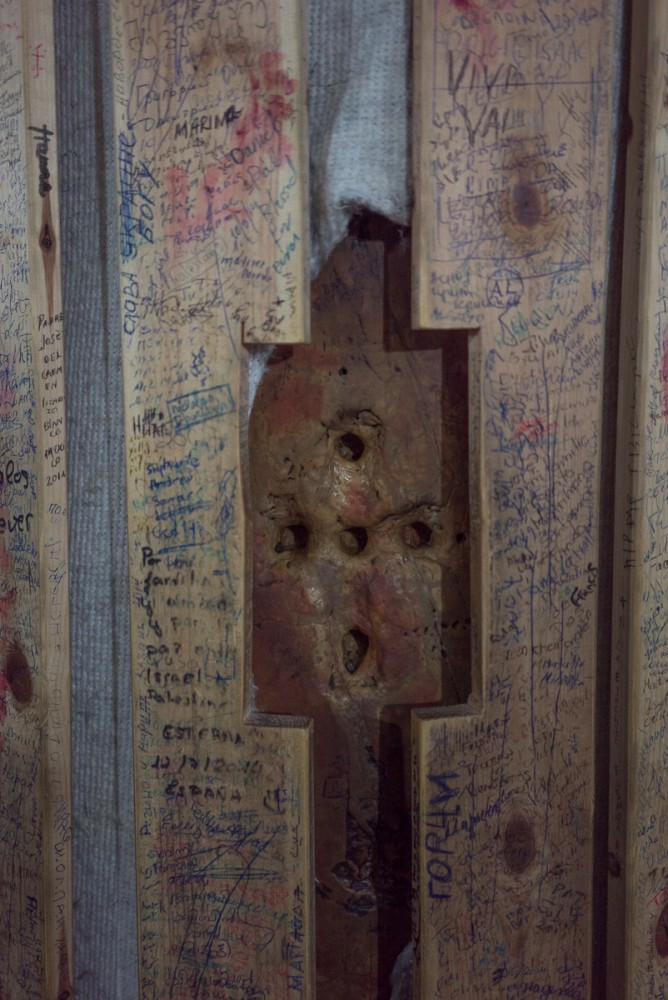 Вифлеем,  
Храм Рождества
Назарет
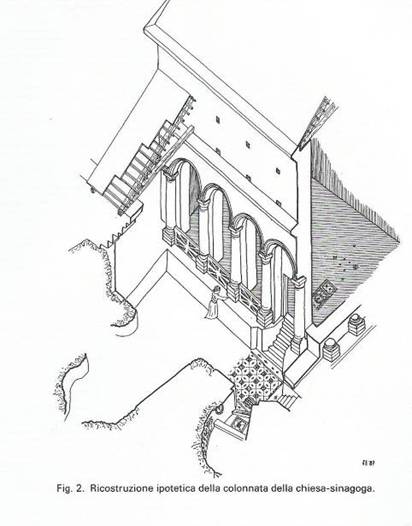 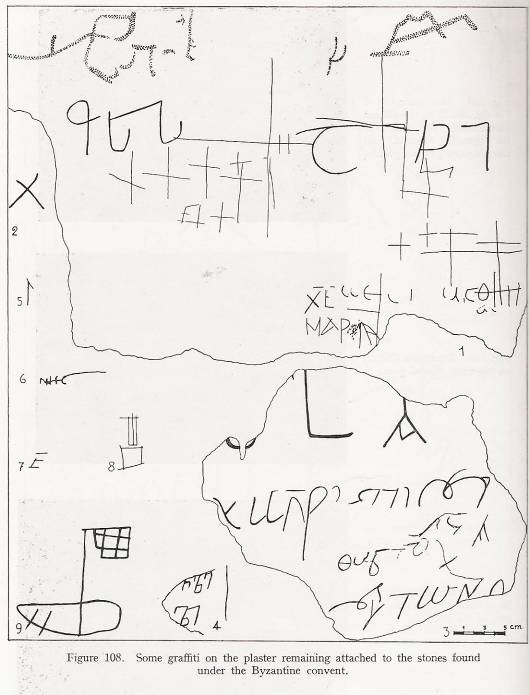 Раскопки Б. Багатти, 1960-е гг.
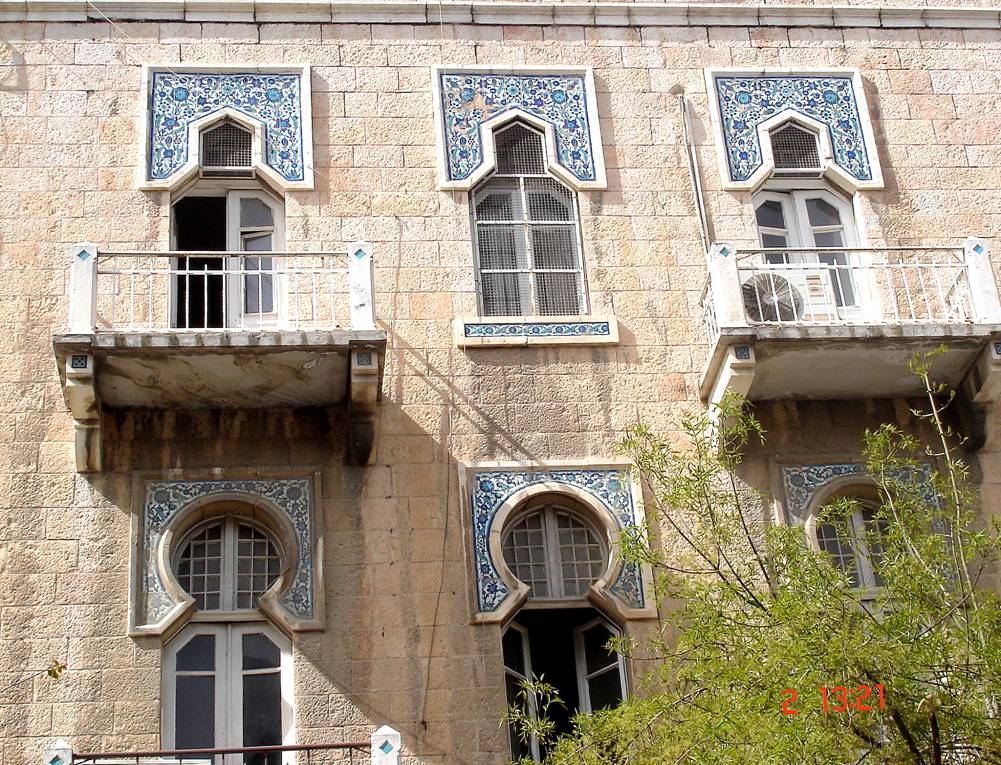 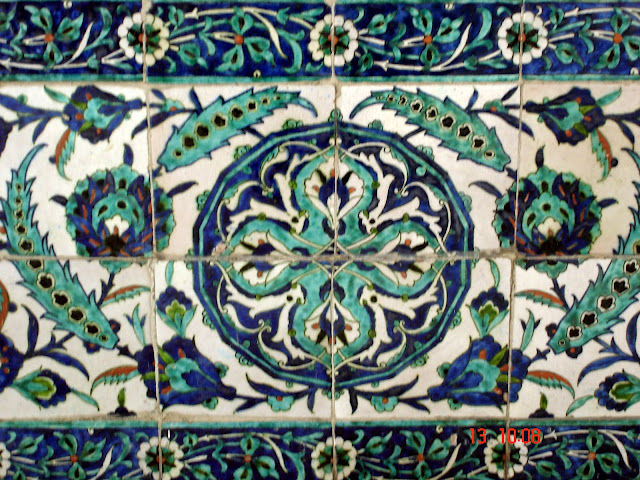 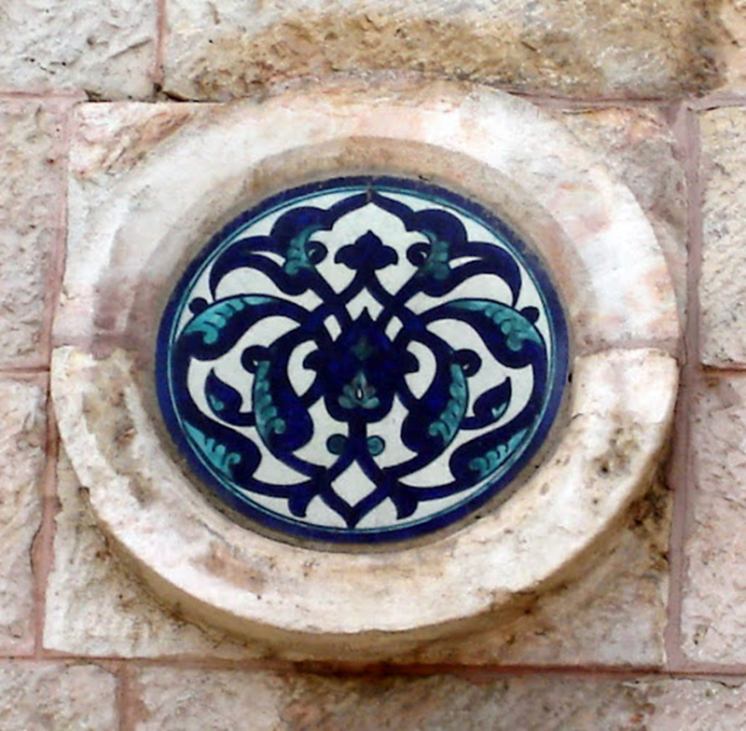